ÂM NHẠC 7 - TUẦN 7:
ÔN TẬP
MÁI TRƯỜNG MẾN YÊU
                      (Nhạc và lời: Lê Quốc Thắng)
 LÍ CÂY ĐA
                        (Dân ca Quan họ Bắc Ninh)
ÔN TẬP 2 BÀI HÁT:
NHỊP       VÀ CÁCH ĐÁNH NHỊP

Ô NHỊP LẤY ĐÀ

SO SÁNH NHỊP      VỚI NHỊP      VÀ NHỊP
ÔN TẬP NHẠC LÍ:
4
4
4
2
3
4
4
4
4
4
ÔN TẬP 3 BÀI ĐỌC NHẠC:
TĐN SỐ 1: CA NGỢI TỔ QUỐC
                          (Nhạc và lời: Hoàng Vân)
 TĐN SỐ 2: ÁNH TRĂNG
                          (Nhạc Pháp – Lời Việt: Lê Minh Châu)
 TĐN SỐ 3: ĐẤT NƯỚC TƯƠI ĐẸP SAO
                          (Nhạc Malaysia – Lời Việt: Vũ Trọng Tường)
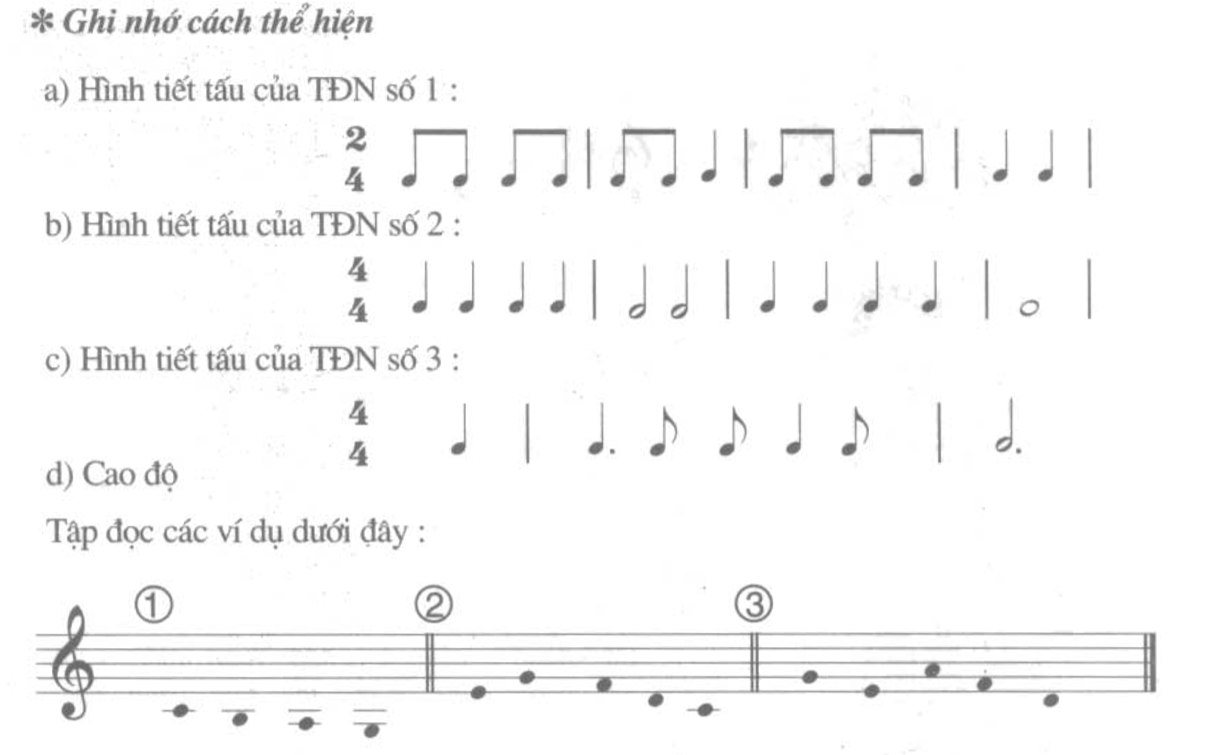 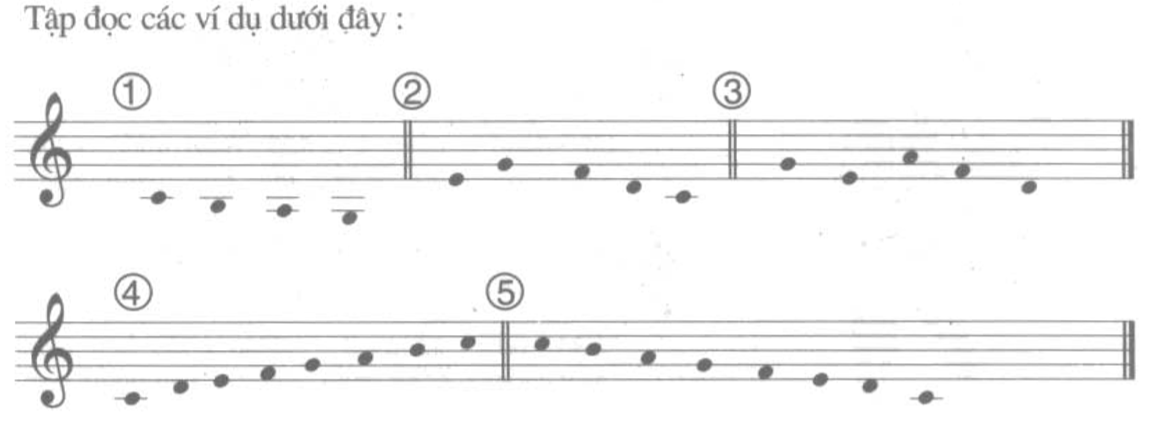